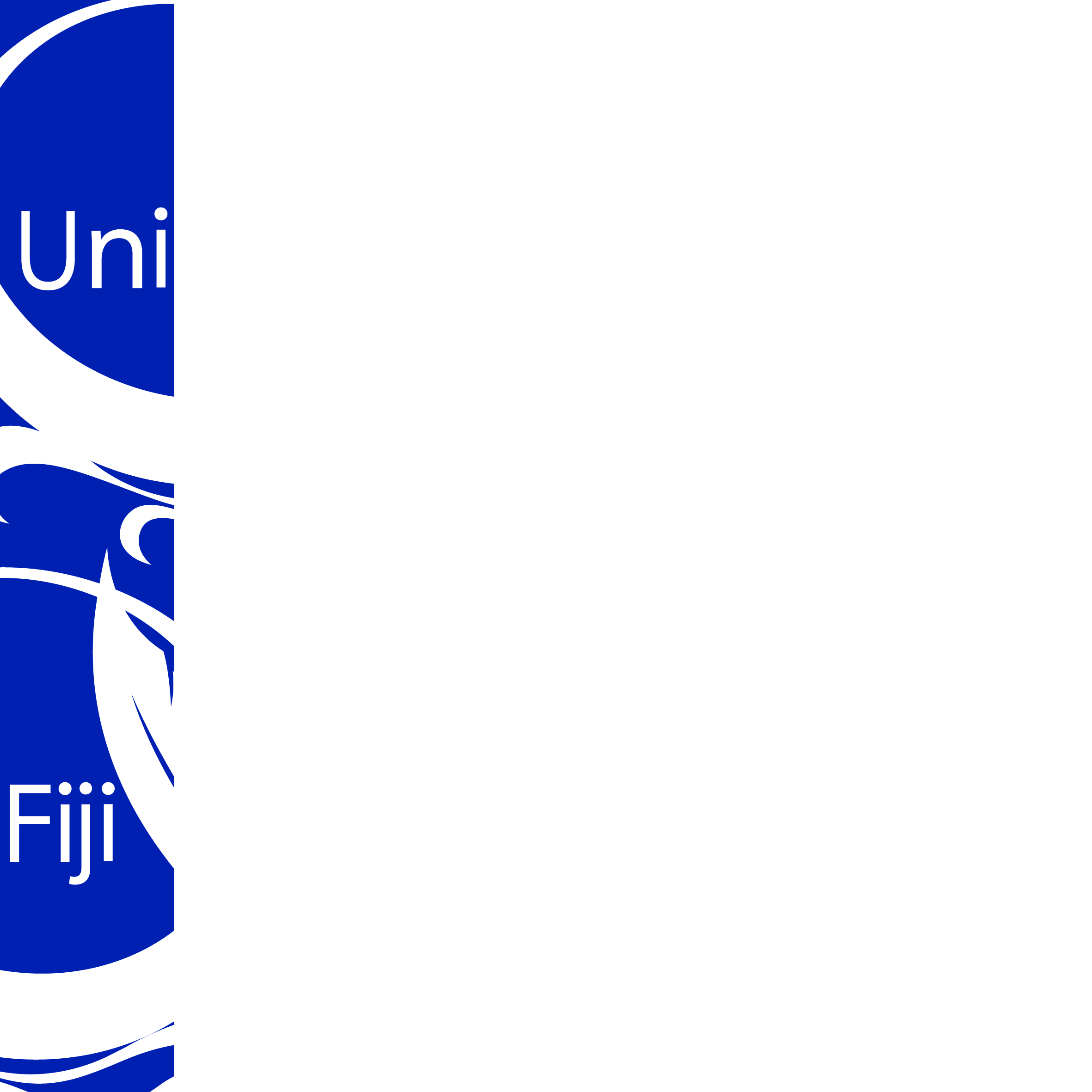 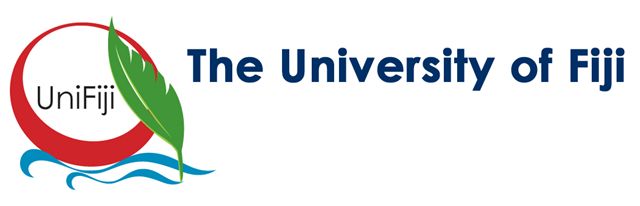 School of Humanities and Arts
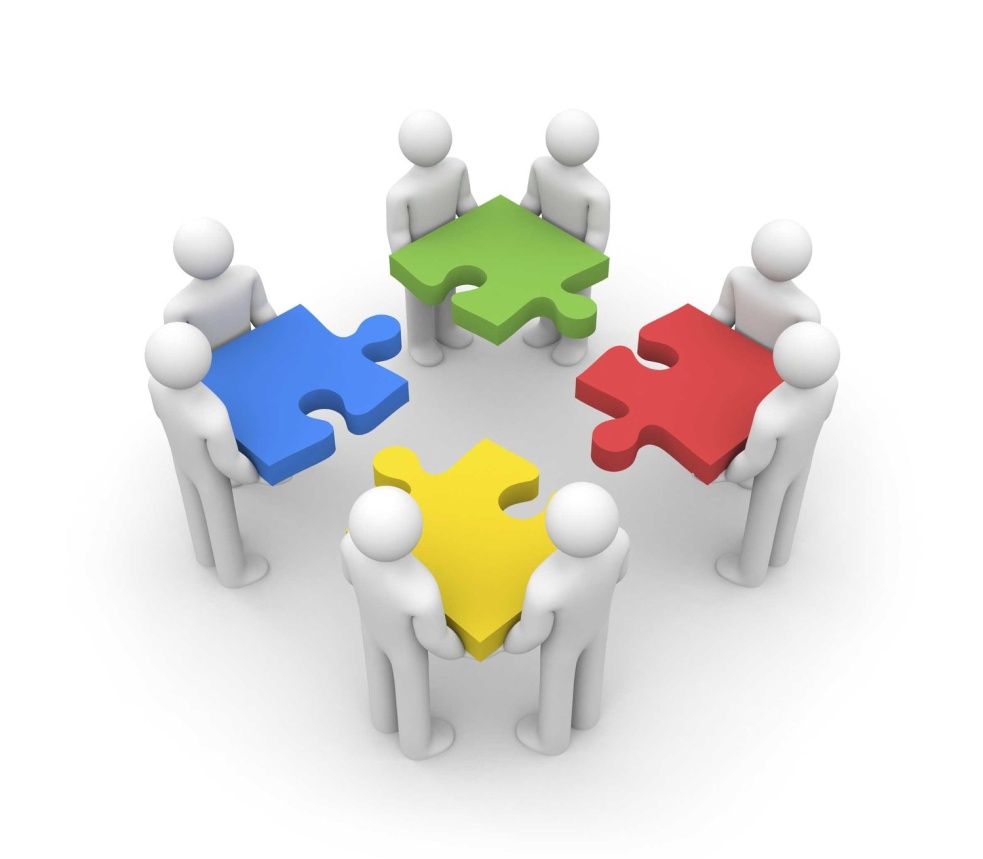 The University of Fiji, Private Mail Bag, Lautoka. Fiji.  
Ph: +679 6640600  www.unifiji.ac.fj
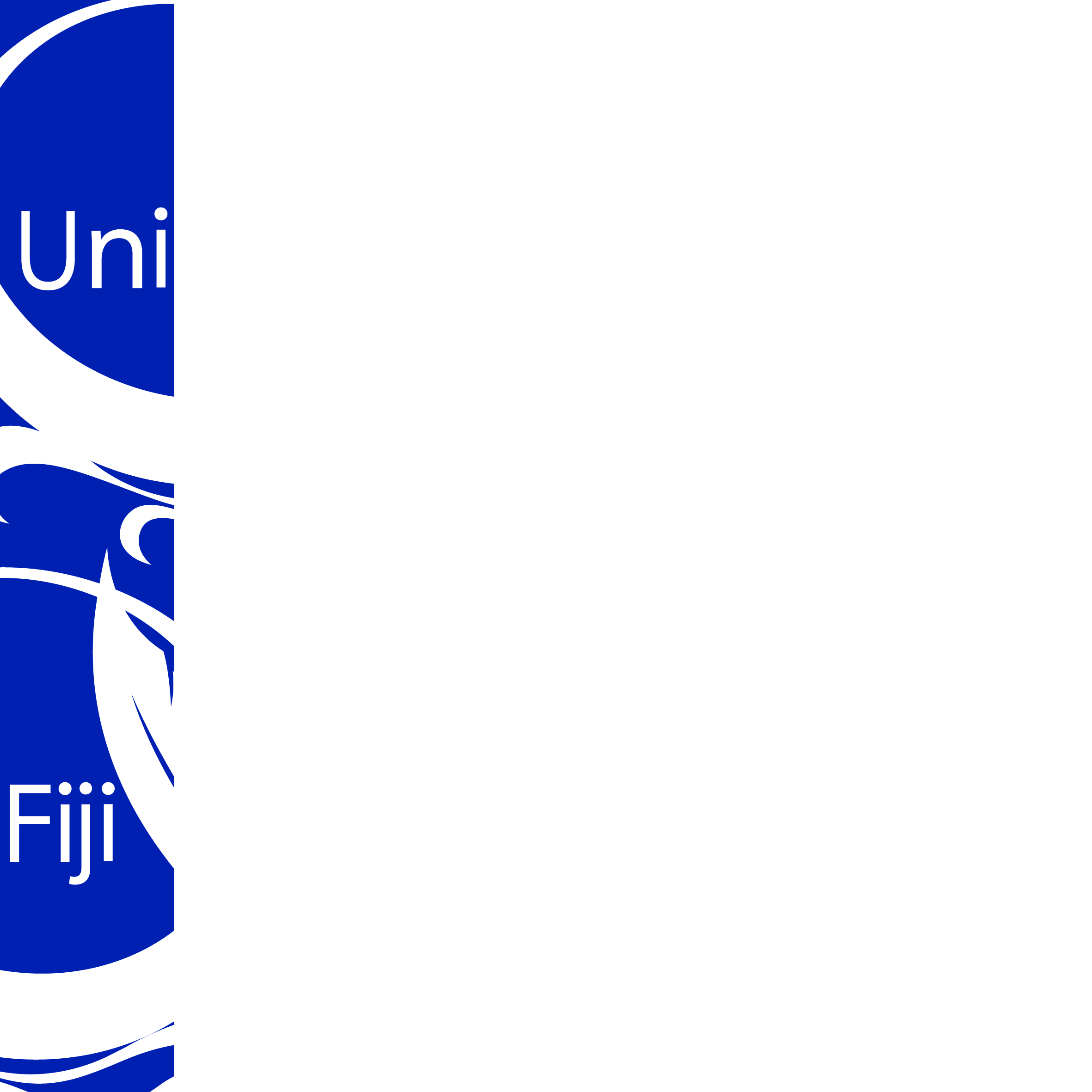 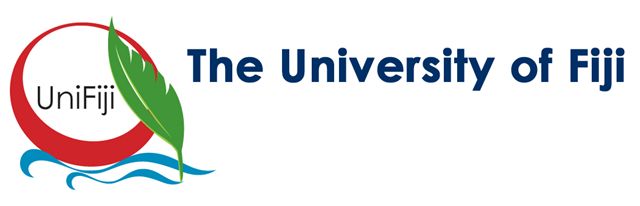 Student Engagement
Students are not involved in policy making eg. today’s retreat .
Inactive student association.
Inclusive culture
Lack of facilities for disabled and challenged students
The University of Fiji, Private Mail Bag, Lautoka. Fiji.  
Ph: +679 6640600  www.unifiji.ac.fj
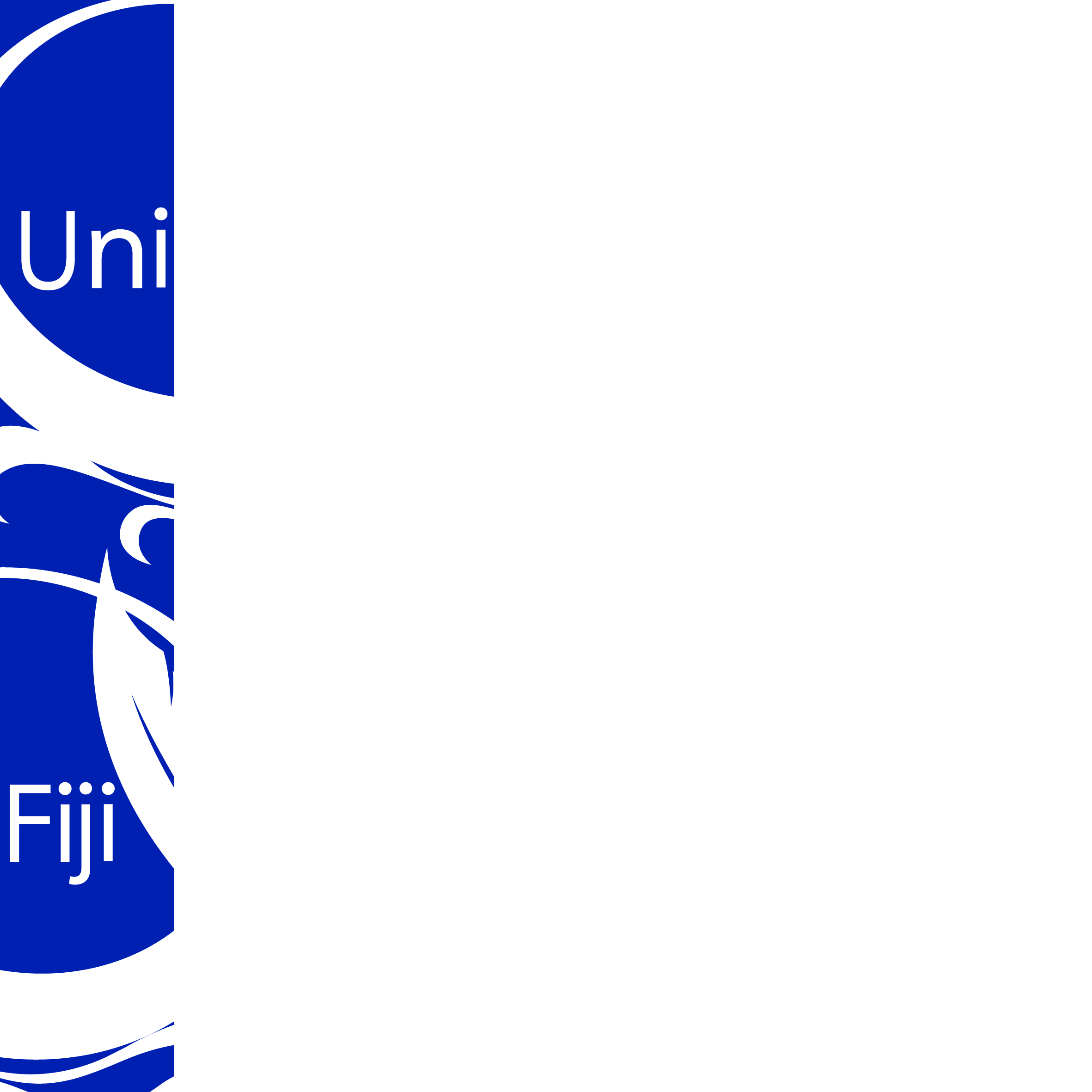 New Teaching Methods and Ways of learning
Traditional methods of teaching example one sided lecture, use of whiteboard, unattractive power point slides.
Inability to adopt change
Technology incompetency
Moodle capacity which doesnot allow us to upload creative interactive apps e.g. HOT POTATOES, BIG BLUE BUTTON
Video broadcasting facilities and resources
The University of Fiji, Private Mail Bag, Lautoka. Fiji.  
Ph: +679 6640600  www.unifiji.ac.fj
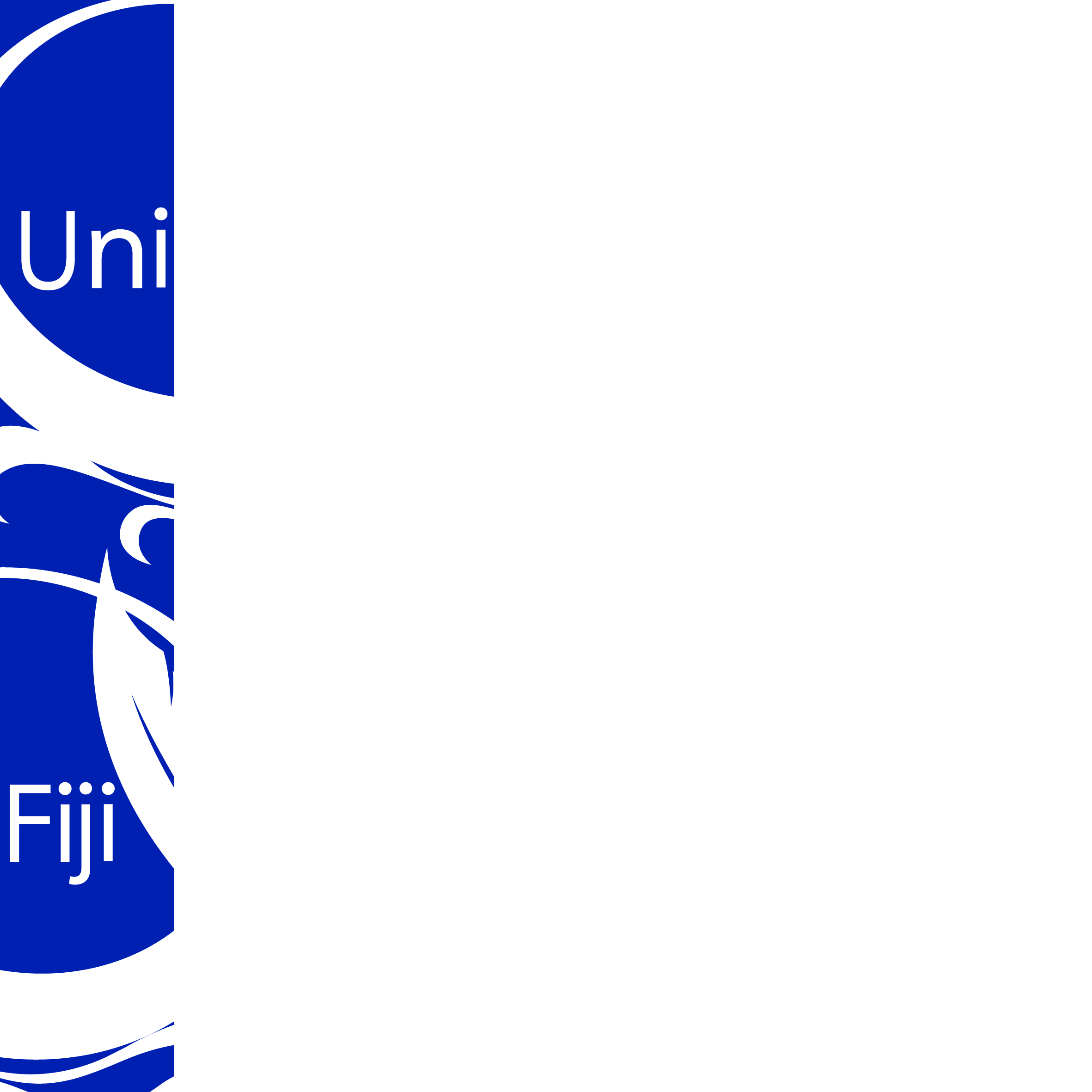 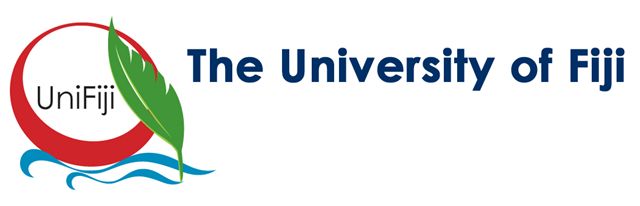 New Teaching Methods and Ways of learning
The University of Fiji, Private Mail Bag, Lautoka. Fiji.  
Ph: +679 6640600  www.unifiji.ac.fj
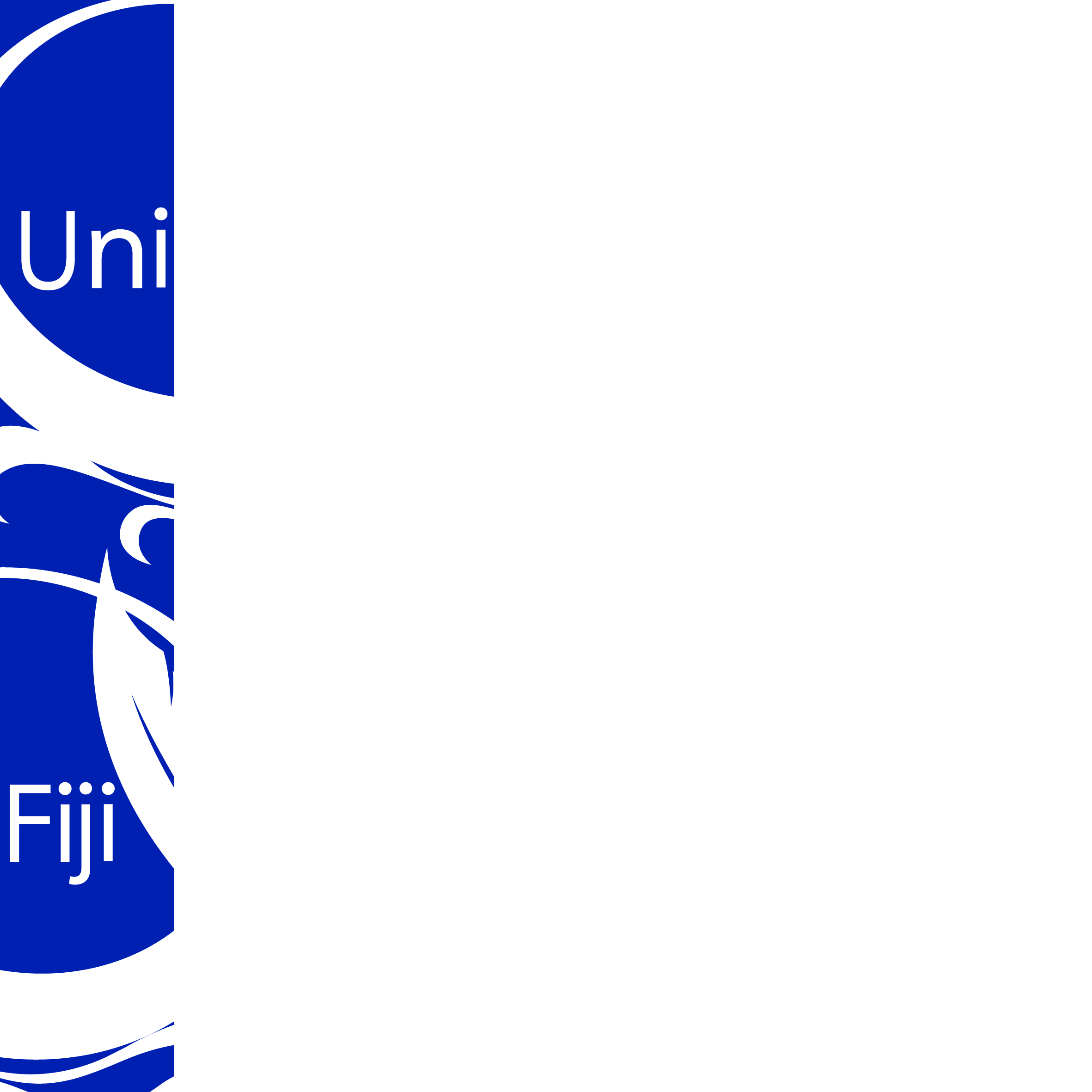 Ways to study independently
S: select and focus topic and information
U: uncover potential sources of information
C: collect, examine, and select suitable resources
C: compile relevant information from selected sources
E: evaluate, interpret, analyze and synthesize the information
E: establish and prepare an appropriate format and present the  information.
D: determine the effectiveness of the whole process
Suzanne DeLong, 2009, Research Paper
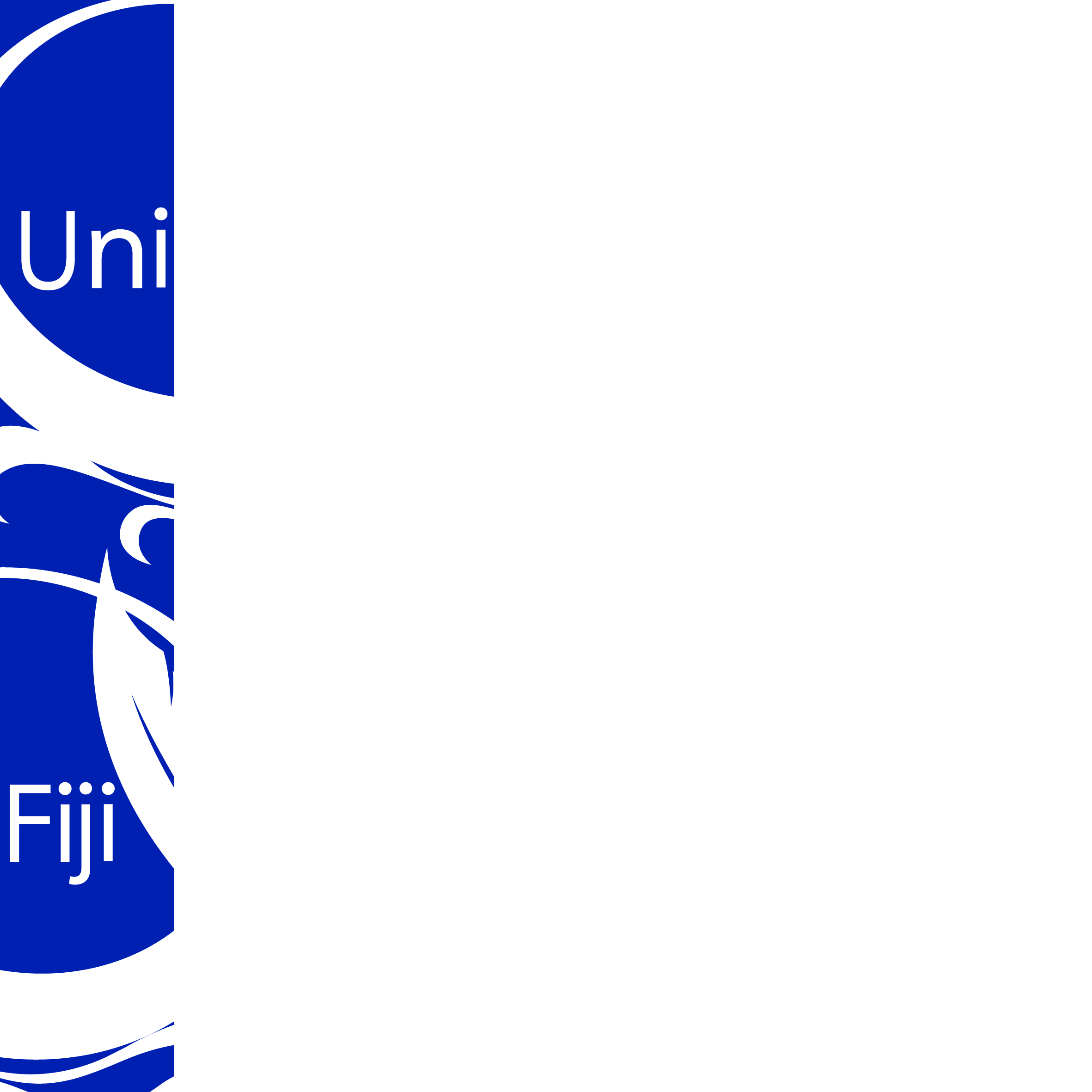 Comprehending and interpreting different types of assessment
No one test or assessment should be asked to serve all the assessment purposes.
Class based assessment
Standard assessment
Student self-assessments
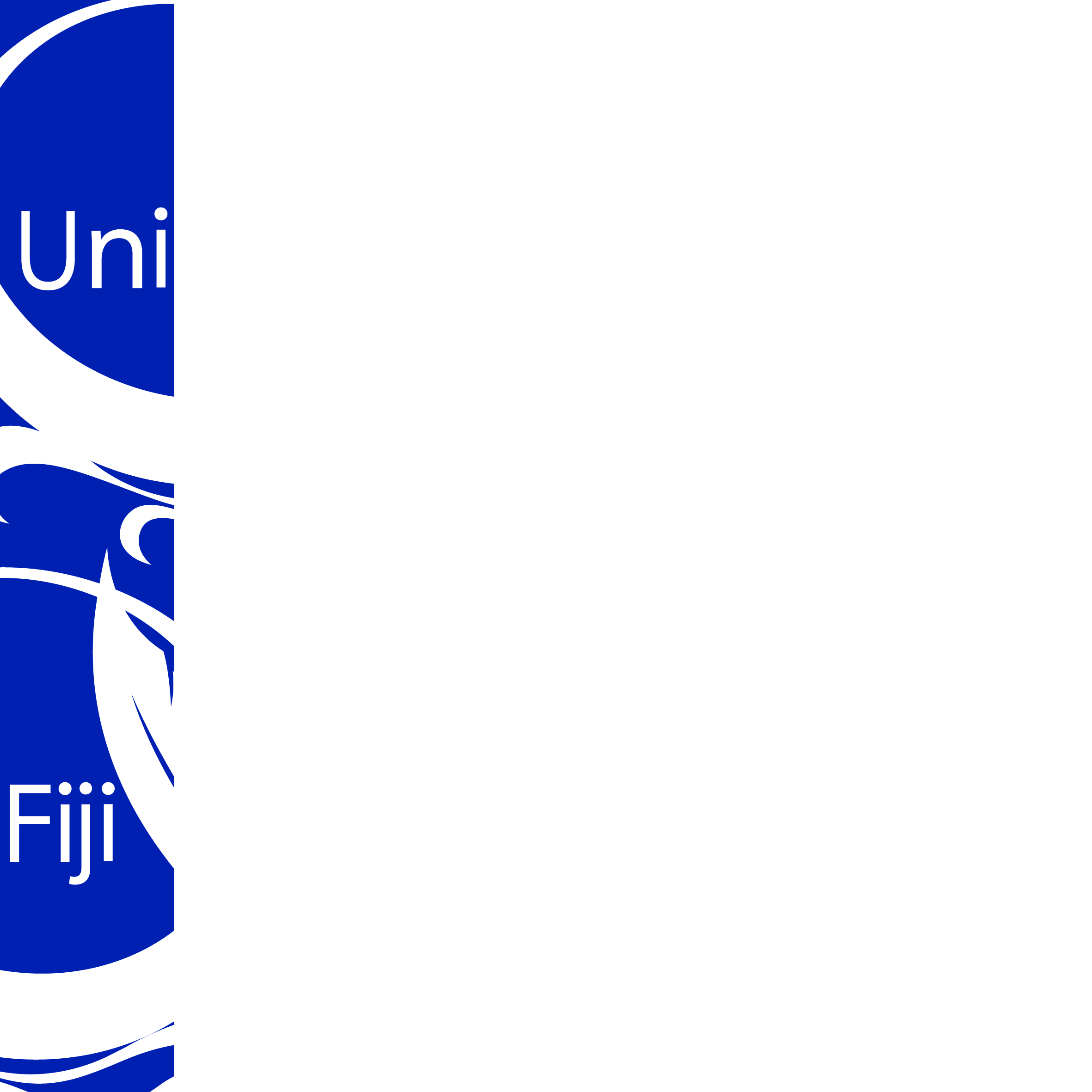 Comprehending and interpreting different types of assessment
Too many assessments
If assessment is over-emphasised then learning will not take place.
Assessment should reflect the course learning assessments and pitched at the appropriate level.
Assessment should enhance learning
Assessment influences learning
Assessment should inform learning
Forms of Assessment
Formative Assessment
A process used by lecturers and students during instruction that provides feedback to adjust ongoing teaching and learning to help students improve their achievement of intended learning outcomes.
Examples;
Occurs During Instruction, Sometimes not graded, Process, Descriptive Feedback, Continuous (Short Assignments/Assessments, etc that occur during the semester)
Forms of Assessment (cont’d)
Summative Assessment
A tool used after instruction to measure student achievement which provides evidence of student competence or program effectiveness. 
Examples;
Occurs at the end, Graded, Product, Evaluative Feedback, Periodic (Semester End Exams/Final Projects)
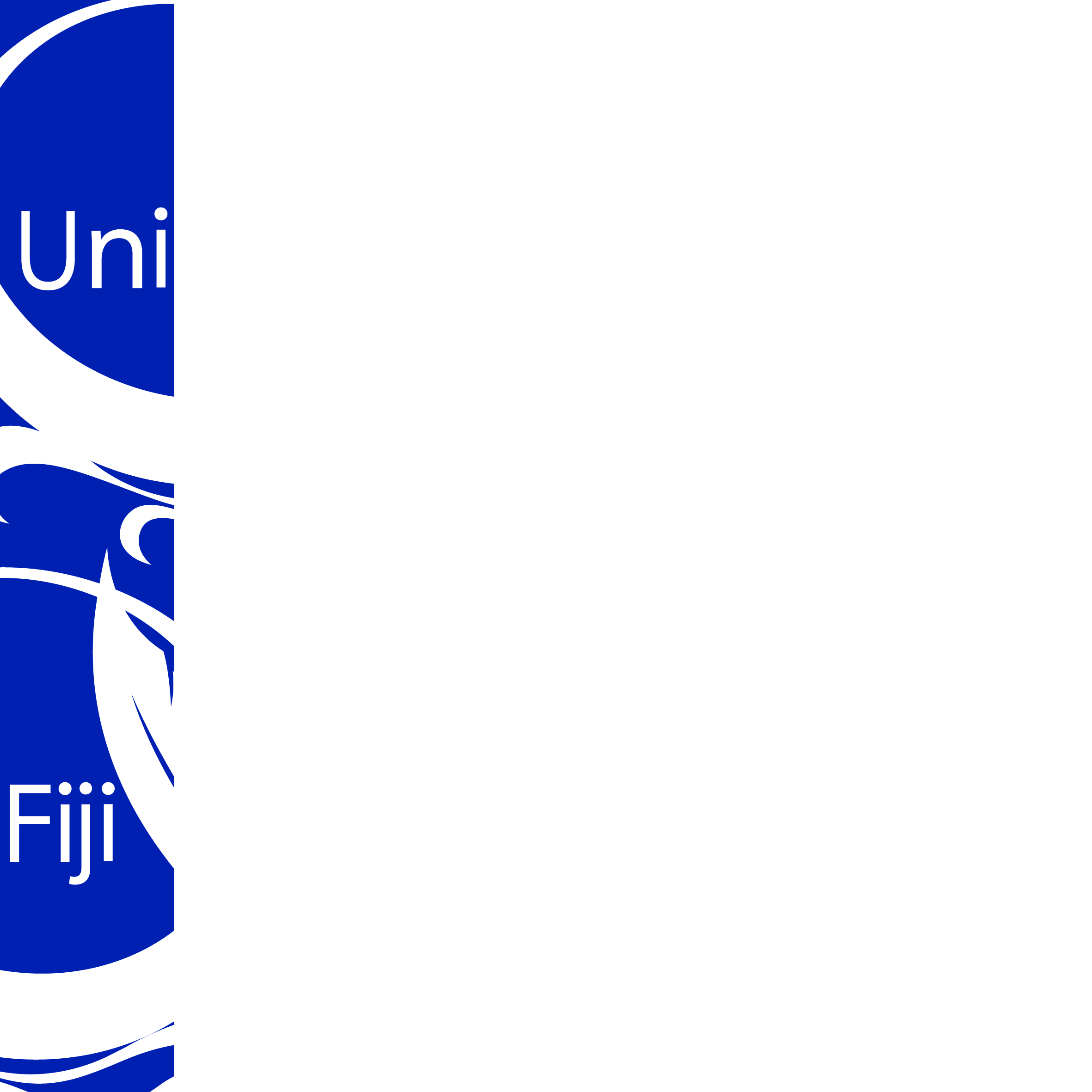 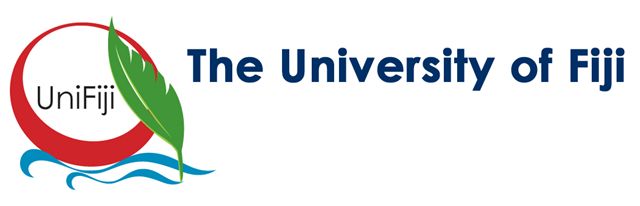 Student support services
The University of Fiji, Private Mail Bag, Lautoka. Fiji.  
Ph: +679 6640600  www.unifiji.ac.fj
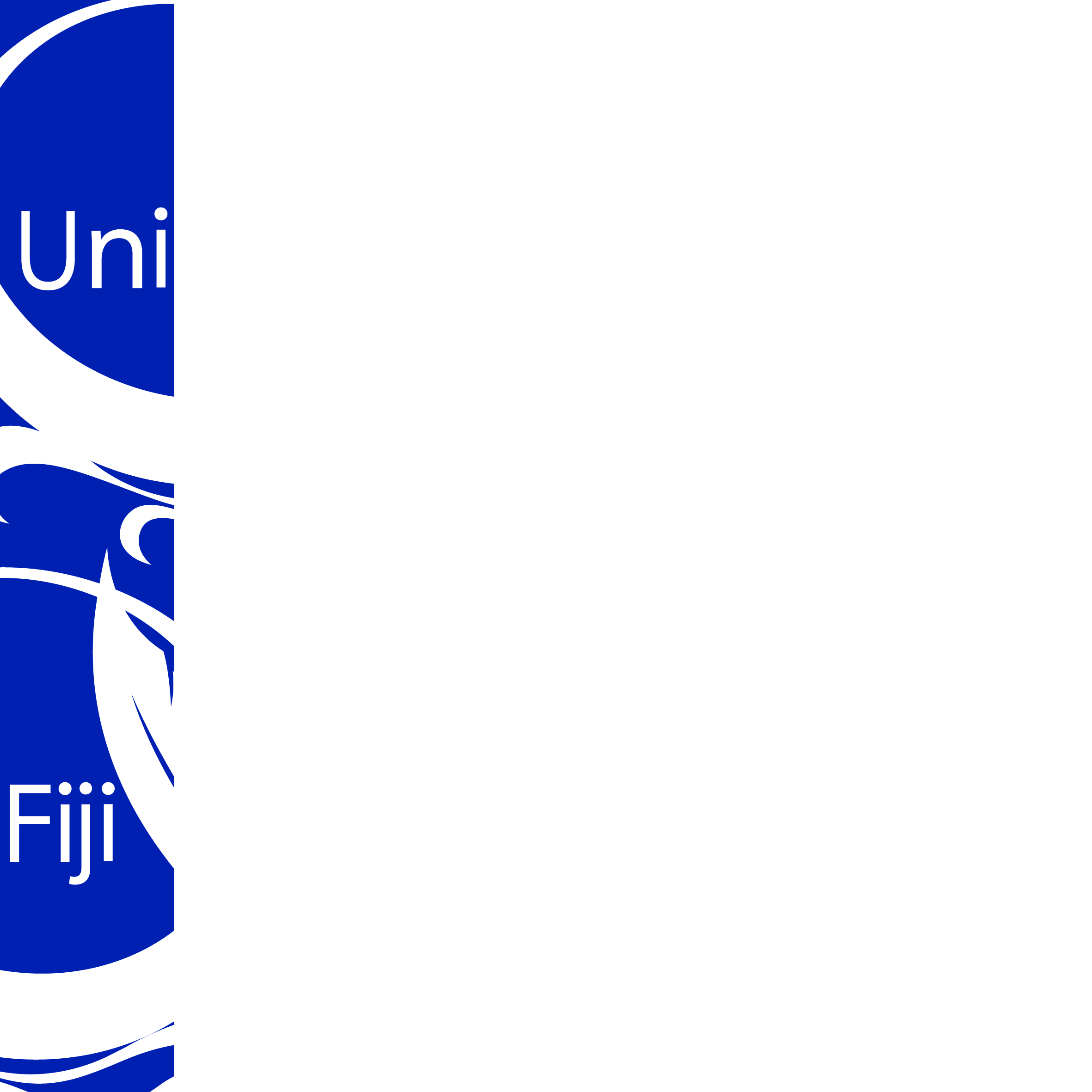 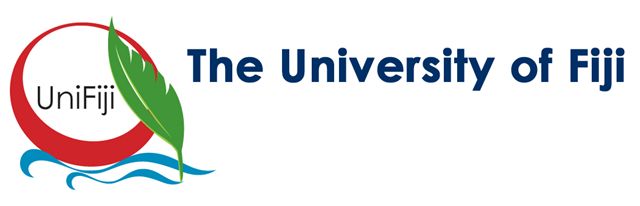 Improving Student Services
Lack of student support services.
Derogatory remarks made to the students.
Lack of creative social environment such as gym, swimming pool and other leisure activities. 
Counseling services at department level or school level should be done in confidence
The University of Fiji, Private Mail Bag, Lautoka. Fiji.  
Ph: +679 6640600  www.unifiji.ac.fj